Distributed Mutual Exclusion
Distributed Mutual Exclusion
CS
p0
CS
p1
CS
p2
CS
p3
Distributed Mutual Exclusion
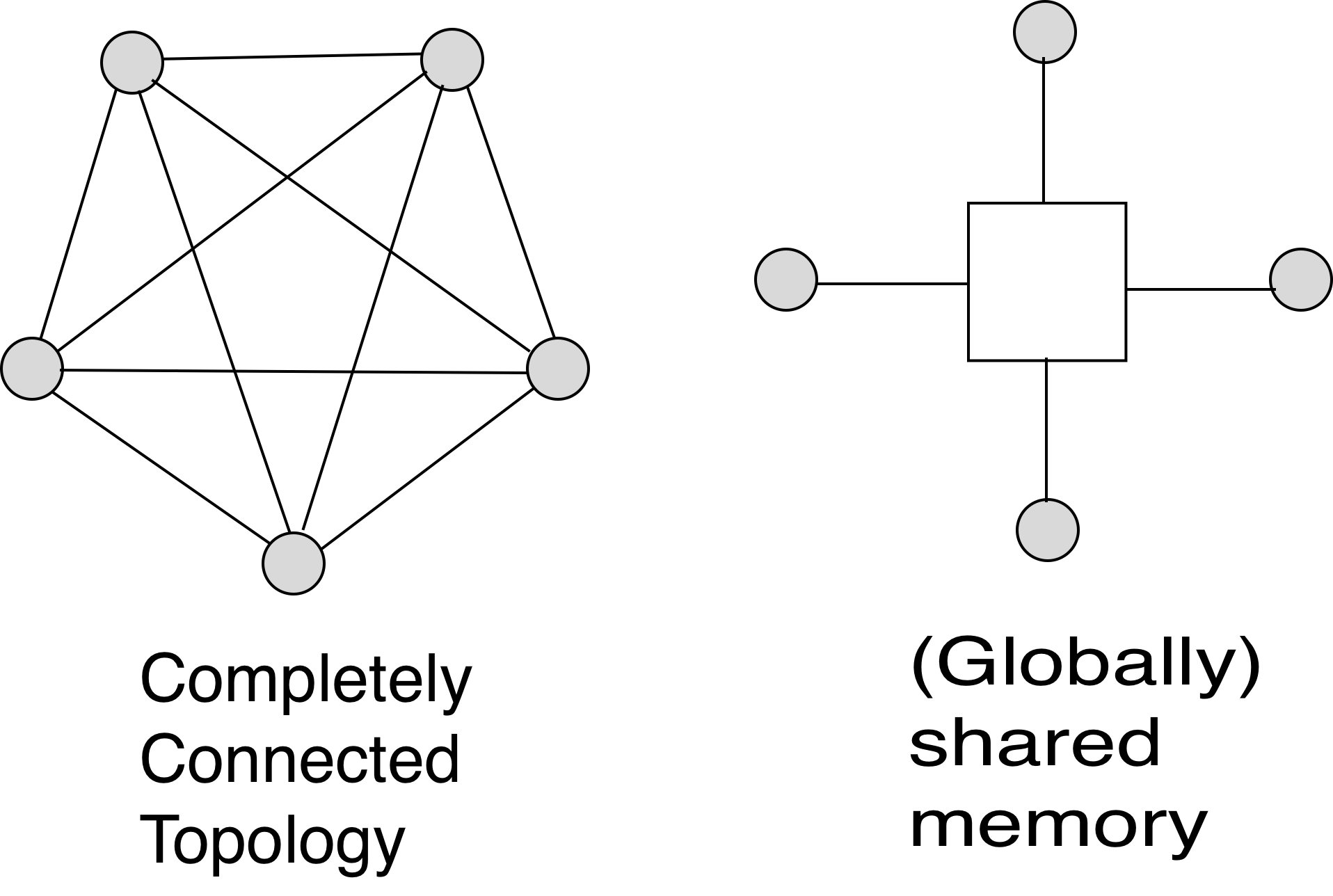 Distributed mutual exclusion
Classical mutual exclusion
Why mutual exclusion?
Some applications are:

Resource sharing
Avoiding concurrent update on shared data
Implementing atomic operations
Medium Access Control in Ethernet
Collision avoidance in wireless broadcasts
Mutual Exclusion ProblemSpecifications
ME1. At most one process in the CS. (Safety property)
ME2. No deadlock. (Safety property)
ME3. Every process trying to enter its CS must eventually succeed. 
		This is called progress. (Liveness property)

Progress is quantified by the criterion of bounded waiting. It measures
a form of fairness by answering the question: 

Between two consecutive CS trips by one process, how many times 
other processes can enter the CS? 

There are many solutions, both on the shared memory model and on the 
message-passing model. We first focus on the message-passing model.
Client-server based solution
Using message passing model
CLIENT
repeat 
    Send request and wait for reply;
    Enter CS;
    Send release and exit CS
forever

SERVER
  repeat request ∧ ￢busy  send reply; busy:= true
 []  request ∧ busy	 enqueue sender
 []   release ∧ queue is empty  busy:= false
 []   release ∧ queue not empty  send reply to head of queue
forever
busy
server
client
Comments
-	Centralized solution is simple.
-	But the central server is a single point of failure. This is BAD.
-	ME1-ME3 is satisfied, but FIFO fairness is not guaranteed. Why?

	Can we do without a central server? Yes!
Decentralized solution 1
Lamport’s algorithm
1. Broadcast a timestamped request to all.
2.  Request received  enqueue it in local Q. Not in CS  send ack, else postpone sending ack until exit from CS.
3.   Enter CS, when  
	(i) You are at the “head” of your Q
	(ii) You have received ack from all
4.   To exit from the CS, 
(i) Delete the request from your Q, and 
(ii) Broadcast a timestamped release
5.   When a process receives a release message, it removes the sender from its Q.
Completely connected topology
Analysis of Lamport’s algorithm
Analysis of Lamport’s algorithm
Proof of ME2. (No deadlock)
The waiting chain is acyclic.
	i waits for j ⇒i is behind j in all queues 
			(or j is already in its CS) 
		          ⇒j does not wait for i
Proof of ME3. (progress)
New requests join the end of the queues, 
so new requests do not pass the old ones.
Analysis of Lamport’s algorithm
FIFO fairness. 
timestamp (j) < timestamp (k)  ⇒ j enters its CS before k does so
Does it hold? 
FIFO guarantee does not hold. 
See the example to the right. Here, k (timestamp 30) enters its CS
before j (timestamp 20). How? Since k did not yet receive j’s request.
But k received the ack from j for its own request . This is possible when
the channel is not FIFO, but impossible if the channels are FIFO.
. 
Message complexity = 3(N-1)  (per trip to CS)
(N-1 requests + N-1 ack + N-1 release)
Req (30)
j
k
ack
Req
(20)
Decentralized algorithm 2
Ricart & Agrawala’s algorithm
What is new?
1.  Broadcast a timestamped request to all.
2. Upon receiving a request, send ack if
	-You do not want to enter your CS, or 
	-You are trying to enter your CS, but your timestamp is larger than that of the sender.
	(If you are already in CS or your request has a smaller timestamp, then buffer the request)
3. Enter CS, when you receive ack from all.
4. Upon exit from CS, send ack to each buffered request 
before making a new request.
(No release message is necessary)
ts=20
ts=10
ts=30
ts=27
Ricart & Agrawala’s algorithm
Ricart & Agrawala’s algorithm

ME1. Prove that at most one process can be in CS.
ME2. Prove that deadlock is not possible.
ME3. Prove that FIFO fairness holds even if 
channels are not FIFO

Message complexity = 2(N-1)
(N-1 requests + N-1 acks - no release message)
TS(j) < TS(k)
Req(k)
Ack(j)
j
k
Req(j)
Unbounded timestamps
Timestamps grow in an unbounded manner.
This makes real implementations impossible. 
Can we somehow use bounded timestamps?

Think about it.
Decentralized algorithm 3
{Maekawa’s algorithm}
 - First solution with a sublinear O(sqrt N) message complexity.
- “Close to” Ricart-Agrawala’s solution, but each process is required to obtain permission from only  a subset of peers
Maekawa’s algorithm
With each process i, associate a subset Si. Divide the set of processes into subsets that satisfy the following two conditions:

	i ∈ Si
	∀i,j :  0≤i,j ≤ n-1 |   Si ⋂ Sj  ≠  ∅

Main idea. Each process i is required to receive permission from Si only. Correctness requires that multiple processes will never receive permission from all members of their respective subsets.
S1
S0
0,1,2
1,3,5
2,4,5
S2
Maekawa’s algorithm
Example. Let there be seven processes 0, 1, 2, 3, 4, 5, 6

	S0	=	{0, 1, 2}
	S1	=	{1, 3, 5}
	S2	=	{2, 4, 5}
	S3	=	{0, 3, 4}
	S4	=	{1, 4, 6}
	S5	=	{0, 5, 6}
	S6	=	{2, 3, 6}
Maekawa’s algorithm
Version 1 {Life of process I}
1. Send timestamped request to each process in Si.
2.	Request received  send ack to process with the lowest timestamp. Thereafter, "lock" (i.e. commit) yourself to that process, and keep others waiting.
3. Enter CS if you receive an ack from each member in Si.
4. To exit CS, send release to every process in Si.
5.  Release received  unlock yourself. Then send ack to the next process with the lowest timestamp.
S0	=	{0, 1, 2}
S1	=	{1, 3, 5}
S2	=	{2, 4, 5}
S3	=	{0, 3, 4}
S4	=	{1, 4, 6}
S5	=	{0, 5, 6}
S6	=	{2, 3, 6}
Maekawa’s algorithm-version 1
ME1. At most one process can enter its critical section at any time.

Let i and j attempt to enter their Critical Sections
Si ∩ Sj ≠ ∅ implies there is a process k ∊ Si ⋂ Sj
Process k will never send ack to both. 
So it will act as the arbitrator and establishes ME1
S0	=	{0, 1, 2}
S1	=	{1, 3, 5}
S2	=	{2, 4, 5}
S3	=	{0, 3, 4}
S4	=	{1, 4, 6}
S5	=	{0, 5, 6}
S6	=	{2, 3, 6}
Maekawa’s algorithm-version 1
ME2. No deadlock. Unfortunately deadlock is possible! Assume 0, 1, 2 want to enter their critical sections.

From S0= {0,1,2}, 0,2 send ack to 0, but 1 sends ack to 1;
From S1= {1,3,5}, 1,3 send ack to 1, but 5 sends ack to 2;
From S2= {2,4,5}, 4,5 send ack to 2, but 2 sends ack to 0; 
Now, 0 waits for 1 (to send a release), 1 waits for 2 (to send a release), , and 2 waits for 0 (to send a release), . So deadlock is possible!
S0	=	{0, 1, 2}
S1	=	{1, 3, 5}
S2	=	{2, 4, 5}
S3	=	{0, 3, 4}
S4	=	{1, 4, 6}
S5	=	{0, 5, 6}
S6	=	{2, 3, 6}
Maekawa’s algorithm-Version 2
Avoiding deadlock
If processes always receive messages in increasing order of timestamp, then deadlock “could be” avoided. But this is too strong an assumption. 

Version 2 uses three additional messages:
		-  failed
		 - inquire
		 - relinquish
S0	=	{0, 1, 2}
S1	=	{1, 3, 5}
S2	=	{2, 4, 5}
S3	=	{0, 3, 4}
S4	=	{1, 4, 6}
S5	=	{0, 5, 6}
S6	=	{2, 3, 6}
Maekawa’s algorithm-Version 2
New features in version 2

Send ack and set lock as usual.
If lock is set and a request with a larger timestamp arrives, send failed (you have no chance). If the incoming request has a lower timestamp, then send inquire (are you in CS?) to the locked process.
- 	Receive inquire and at least one failed message  send relinquish. The recipient resets the lock.
S0	=	{0, 1, 2}
S1	=	{1, 3, 5}
S2	=	{2, 4, 5}
S3	=	{0, 3, 4}
S4	=	{1, 4, 6}
S5	=	{0, 5, 6}
S6	=	{2, 3, 6}
Maekawa’s algorithm-Version 2
Comments
Let K = |Si|. Let each process be a member of D subsets. When N = 7, K = D = 3. When K=D, N = K(K-1)+1. So K =O(√N)

-	The message complexity of Version 1 is 3√N. Maekawa’s analysis of Version 2 reveals a complexity of 7√N

Sanders identified a bug in version 2 …
Token-passing Algorithms for mutual exclusion
Suzuki-Kasami algorithm
For a completely connected network of processes

The Main idea
There is one token in the network. The holder of the token has the permission to enter CS.
Any other process trying to enter CS must acquire that token. Thus the token will move from one process to another based on demand.
I want to enter CS
I want to enter CS
(See the textbook for details)
Mutual Exclusion in Shared Memory Model
M
0
1
2
N
First attempt
program 	peterson;
define		flag[0], flag[1] : shared boolean;
initially		flag[0] = false, flag[1] = false
{program for process 0}		
do true →
      flag[0] = true;			
      do flag[1]  → skip od 
	critical section;
      flag[0] = false;
      non-critical section codes;
od
{program for process 1}
do   true →
        flag[1] = true;
        do flag[0] → skip od;
            critical section;
        flag[1] = false;
        non-critical section codes;
od
Does it work?
Petersen’s algorithm
program 	peterson;
define		flag[0], flag[1] : shared boolean;
		turn: shared integer
initially		flag[0] = false, flag[1] = false, turn = 0 or 1
{program for process 1}
do   true →
        flag[1] = true;
        turn = 1;
        do (flag[0] ⋀ turn = 1) → skip od;
            critical section;
        flag[1] = false;
        non-critical section codes;
od
{program for process 0}		
do true →
      flag[0] = true;			
      turn = 0;			
      do (flag[1] ⋀ turn =0) → skip od 
	critical section;
      flag[0] = false;
      non-critical section codes;
od
Simplest 2-process
mutex algorithm